Державна податкова служба України
Головне управління ДПС                                                         у Дніпропетровській області
Правила заповнення податковим агентом 
Додатку 4 ДФ
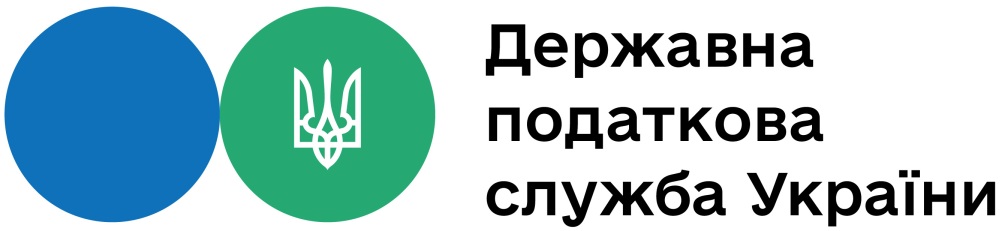 Додаток 4 ДФ – це Додаток 4 ДФ до Податкового розрахунку сум доходу, нарахованого (сплаченого) на користь платників податків – фізичних осіб, і сум утриманого з них податку, а також сум нарахованого єдиного внеску (далі - Податковий розрахунок), затверджений наказом Міністерства фінансів України від 13.01.2015 №4 (зі змінами та доповненнями). Додаток 4 ДФ є невід’ємною частиною Податкового розрахунку
1
Подання Додатку 4 ДФ здійснюється лише у разі нарахування сум доходів платнику податку протягом звітного періоду та незалежно від того, виплачує чи не виплачує доходи платникам податку податковий агент, а також незалежно від того, чи виплачені платником єдиного внеску суми такого внеску фактично після їх нарахування до сплати протягом звітного періоду
2
3
Строки подання – Податковий розрахунок подається окремо за кожний квартал (податковий період) з розбивкою по місяцях звітного кварталу протягом 40 календарних днів, що настають за останнім календарним днем звітного кварталу. Окремий Податковий розрахунок  за календарний рік не подається
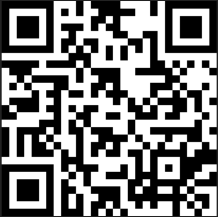 Структура Додатку 4 ДФ
Заголовний блок
Основна частина
Звітний період;
 Реквізити платника; 
 Код відповідно Кодифікатору адміністративно-територіальних одиниць та територій
територіальних громад
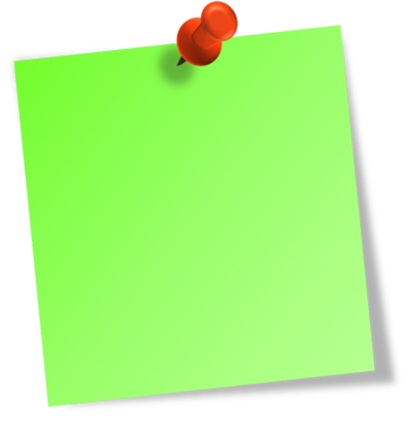 *Перевірити свої знання кодів ознак доходів можна тут:
ǃ
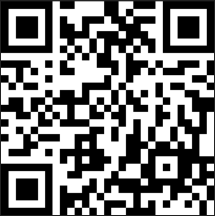